PHENIX Status
Time Meeting, 4/06/2010
Stefan Bathe
04/06/2010
Stefan Bathe for PHENIX, Time Meeting
1
Integrated Luminosity @ 62.4 GeV
Delivered
(PHENIX on)
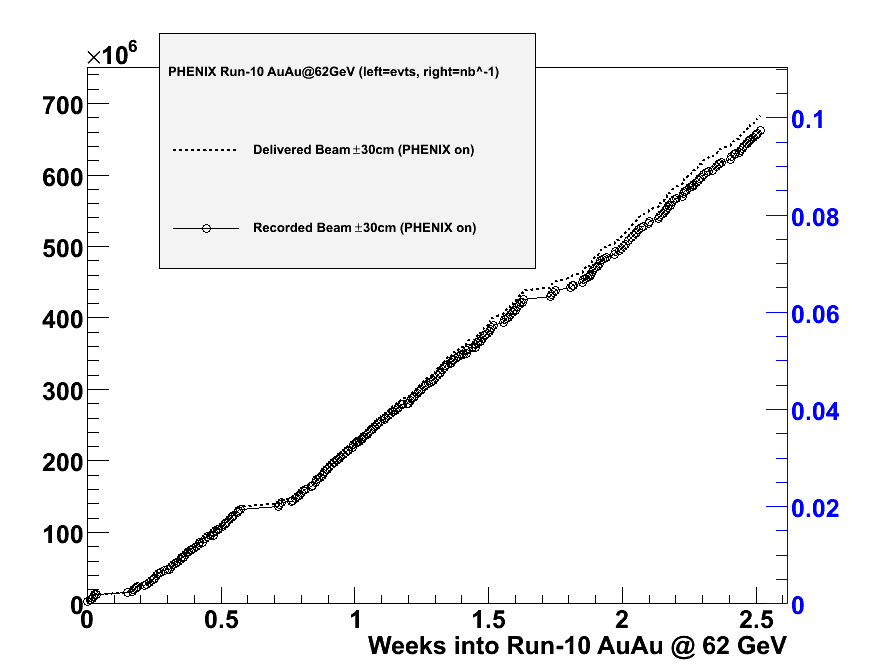 Recorded
(PHENIX on)
Original goal
after 4 weeks
04/06/2010
Stefan Bathe for PHENIX, Time Meeting
2
First Glimpse at J/ψ Peaks
Peak visible from about 
25 % of statistics
Encouragement that with increased data set (700 M instead of 400 M events) we can not only do dilepton measurement with HBD, but also J/ψ measurement (as promised last week)
03/16/2009
RHIC Machine/Experiment Meeting
3